স্বাগতম
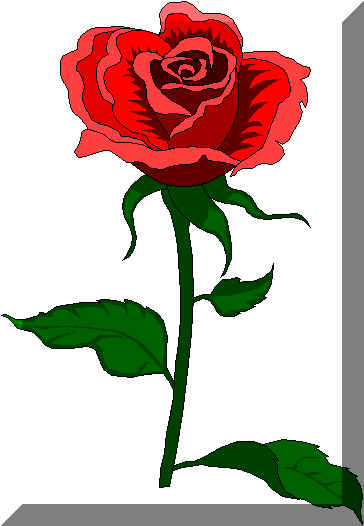 শিক্ষক পরিচিতি
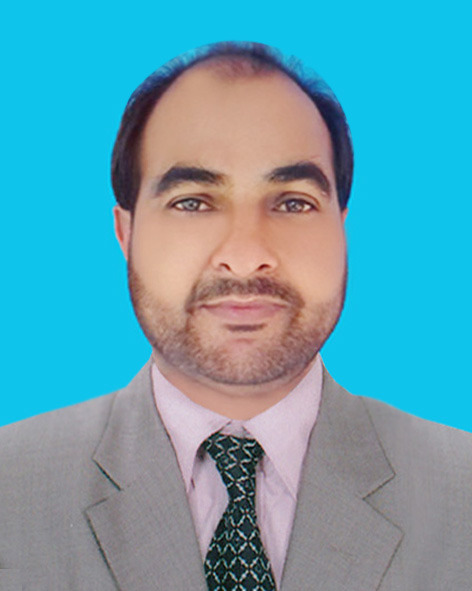 মোহাম্মদ আমজাদ হোসেন রাসেল
সহকারী শিক্ষক (কৃষি) 
আমরিয়া ইসলামিয়া আলিম মাদ্রাসা
দক্ষিণ সুনামগঞ্জ
সুনামগঞ্জ
amzadhrasal1981@gmail.com
পাঠ পরিচিতি
শ্রেণি: 8ম
বিষয়: কৃষিশিক্ষা
অধ্যায়: ৩, পাঠ-7 
সময়- ৪৫ মিনিট
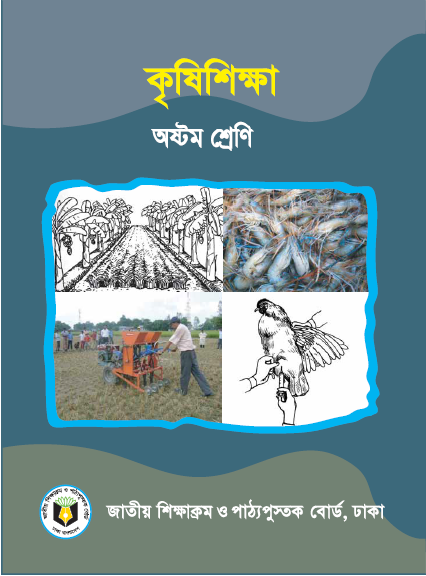 এসো ছবিগুলি দেখি
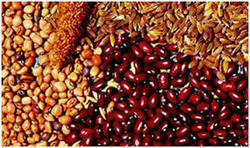 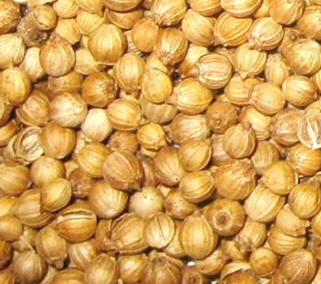 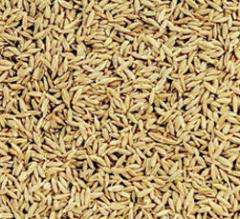 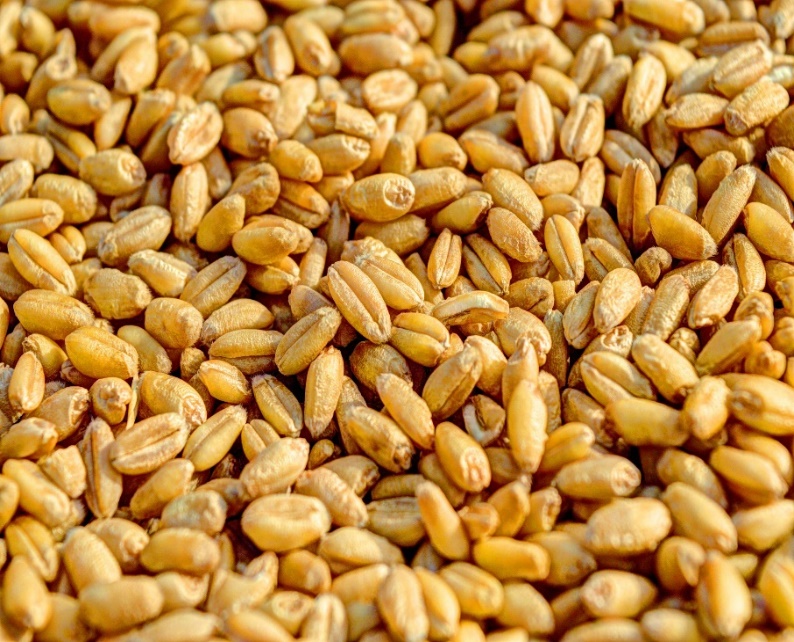 বীজের নমুনা
শিখনফল
এ পাঠ শেষে শিক্ষার্থীরা-
"বীজ" কী তা বলতে পারবে ।
বীজের প্রকারভেদ ব্যাখ্যা করতে পারবে।
ভাল বীজের গুণাগুণ বর্ণনা করতে পারবে।
৪)  বীজের কাজ ব্যাখ্যা করতে পারবে ।
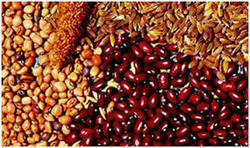 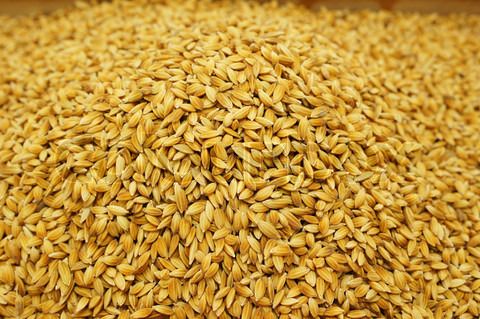 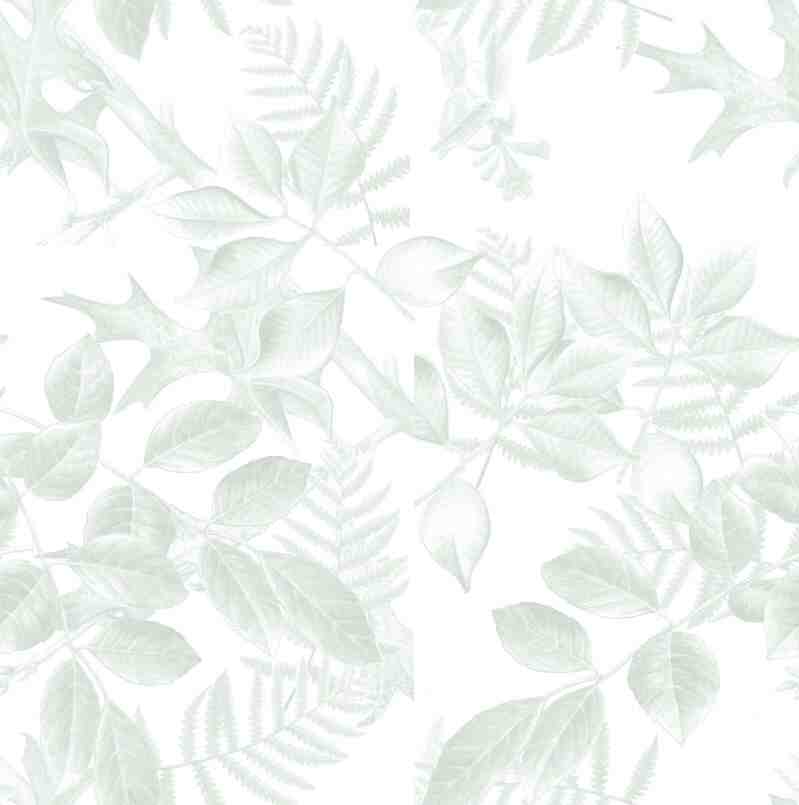 চিত্র  : বীজ
বীজ : নিষিক্ত পরিপক্ক ডিম্বককে বীজ বলে ।
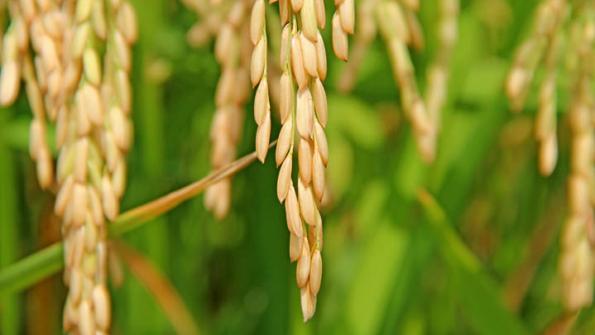 ১) উদ্ভিদ তাত্ত্বিক বীজ: নিষিক্ত পরিপক্ক  ডিম্বককে বীজ বলে।
ধান
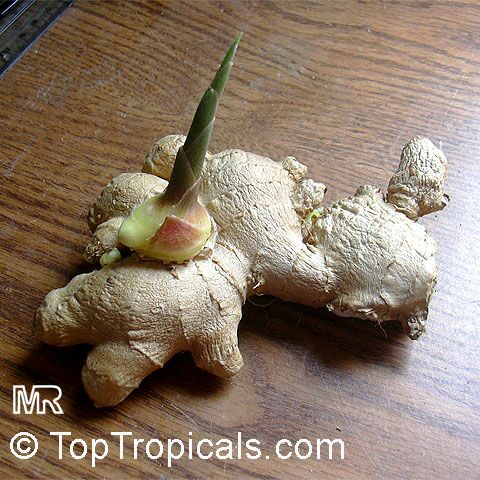 ২) কৃষি তাত্ত্বিক বীজ: উদ্ভিদের যে  অংশ অনুকূল পরিবেশে নতুন জাতের চারা উৎপন্ন করতে সক্ষম তাকে বীজ বলে ।
আদা
একক কাজ
নিন্মোক্ত  বীজগুলো হইতে  উদ্ভিদ তাত্ত্বিক ও কৃষি তাত্ত্বিক বীজগুলো আলাদা করে খাতায় লিখ?
ধান, আদা, পাথরকুচি, আম, লেবু, জাম, আনারস, গোলাপ, পিয়াজ, শিম|
ভালো বীজের বৈশিষ্ট্য
১।মিশ্রণবিহীন বীজ ।
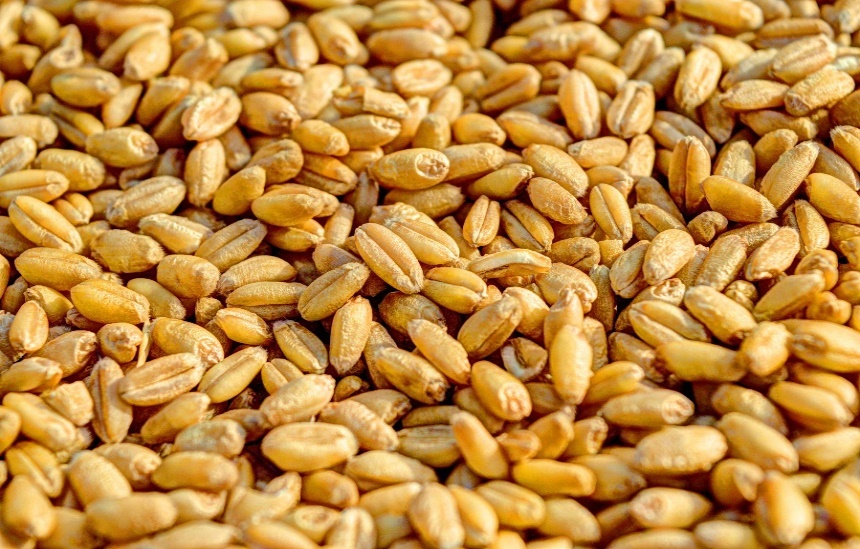 ২।সুস্থ বীজ ।
৩। ৮০% অঙ্কুরোদ্গম ক্ষ্মতা্ সম্পন্ন ।
৪। সতেজ বীজ ।
বীজের কাজ
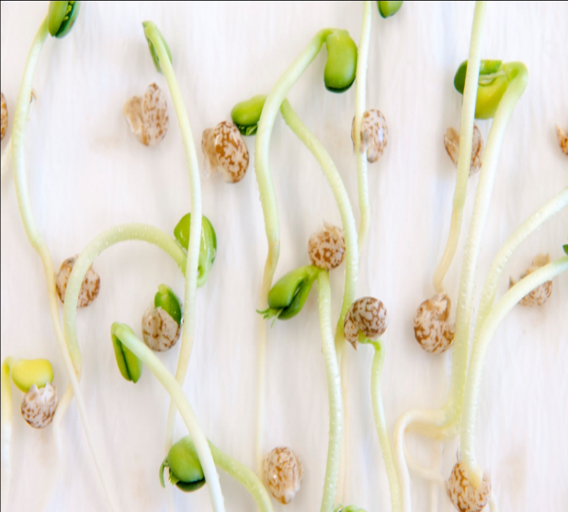 ১। বংশবিস্তার করা ।
২। আপন জাতের স্থায়িত্ব রক্ষা ।
৩।মাতৃজাতের গুণাগুন ধারন করা ।
দলীয় কাজ
উন্নত ও সুস্থ বীজের  গুরুত্ব পোস্টার পেপারে প্রদর্শন  কর।
মূল্যায়ন
=>  আদা কোন ধরণের বীজ ।
> কৃষি তাত্ত্বিক বীজ।
=> ভালো বীজের অঙ্কুরোদ্গমন ক্ষমতা কত হওয়া উচিত?
> ভালো বীজের অঙ্কুরোদ্গমন ক্ষমতা অন্তত  ৮০% হওয়া উচিত।
বাড়ির কাজ
আমাদের আশেপাশে পাওয়া যায় এমন দশটি কৃষি তাত্ত্বিক ও উদ্ভিদ তাত্ত্বিক বীজ ফসলের নাম লিখ ?
ধণ্যবাদ
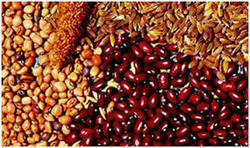 কৃতজ্ঞতা স্বীকার
১। গুগল
২। এ টু আই
৩। এ ন সি টি বি